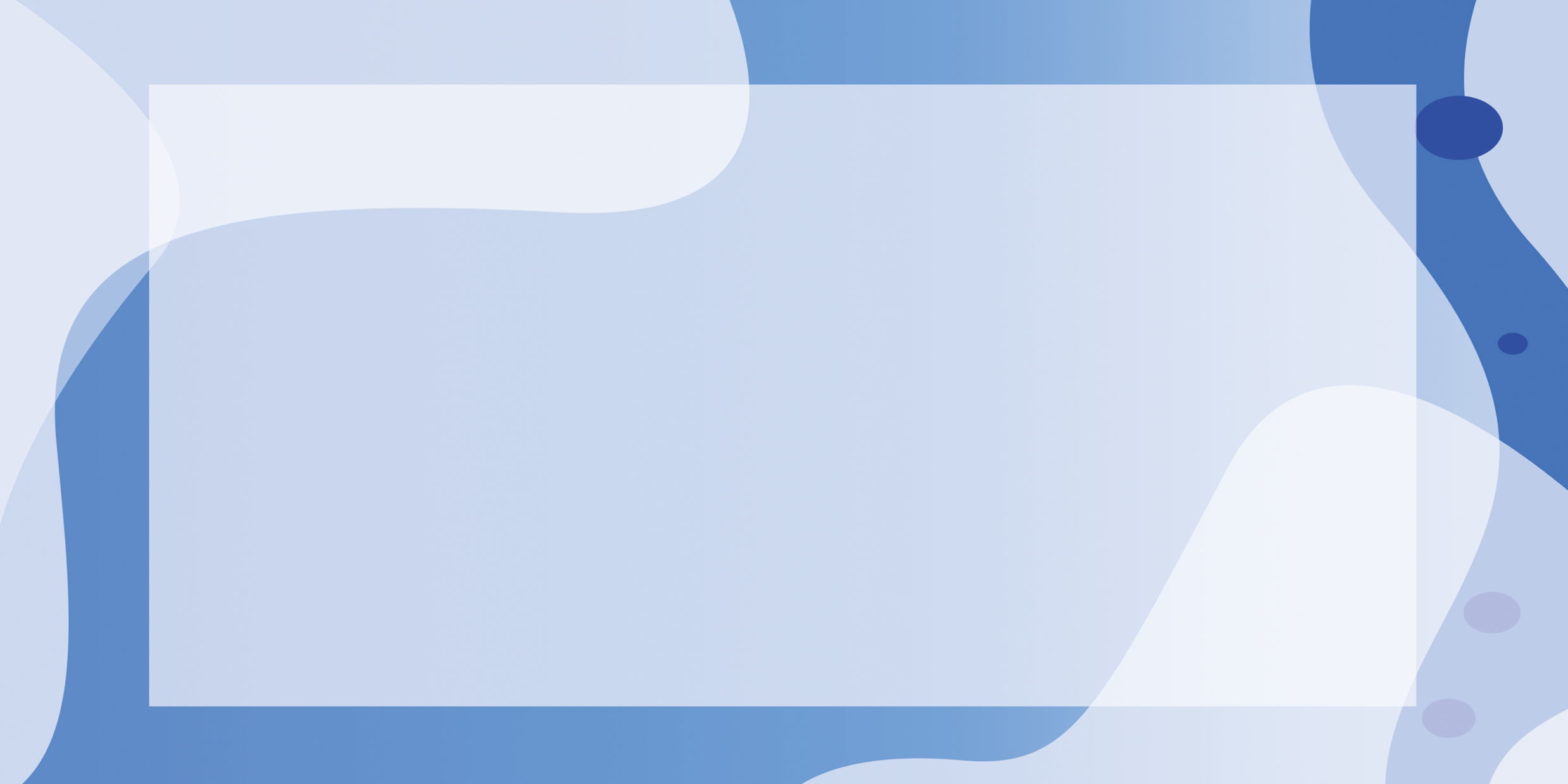 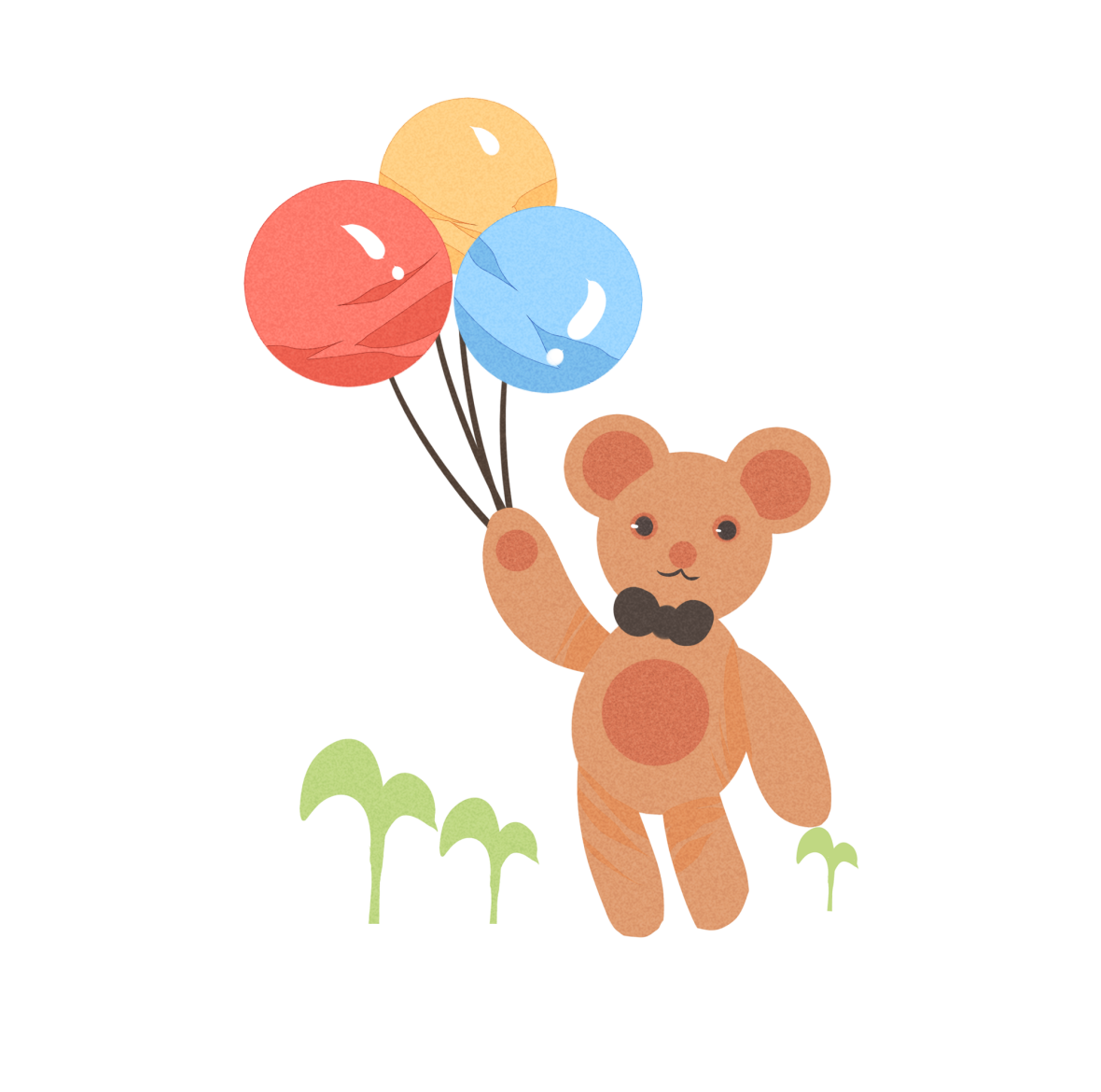 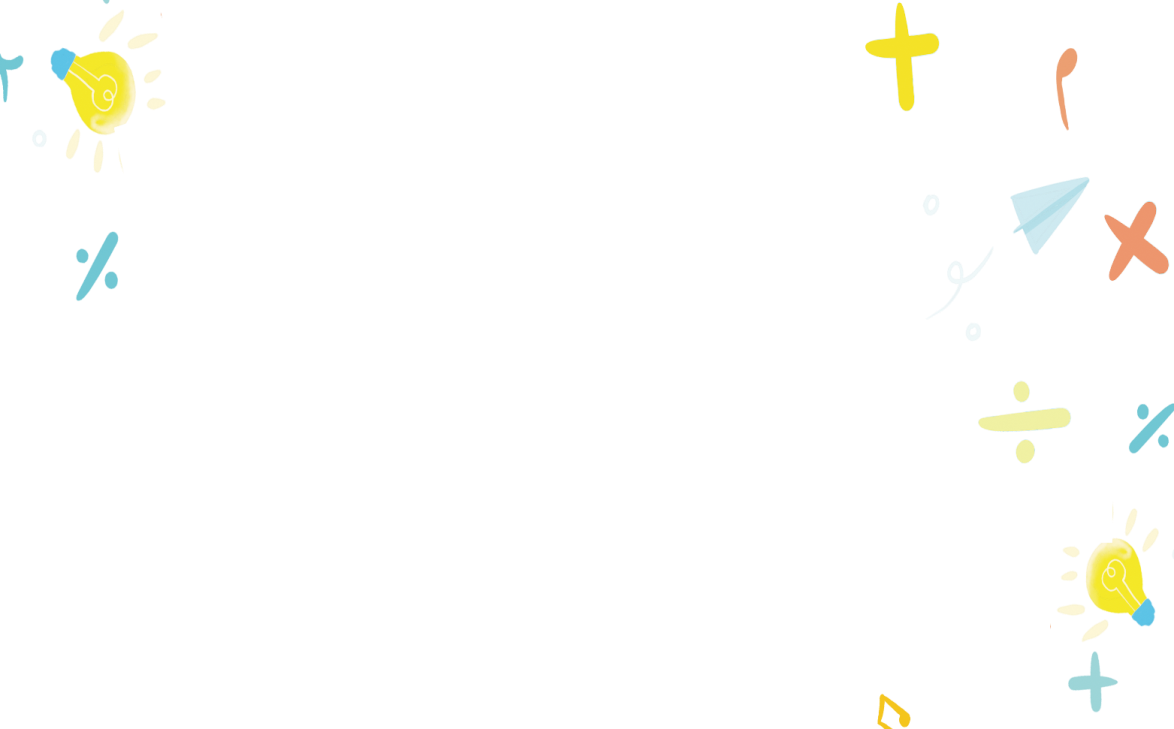 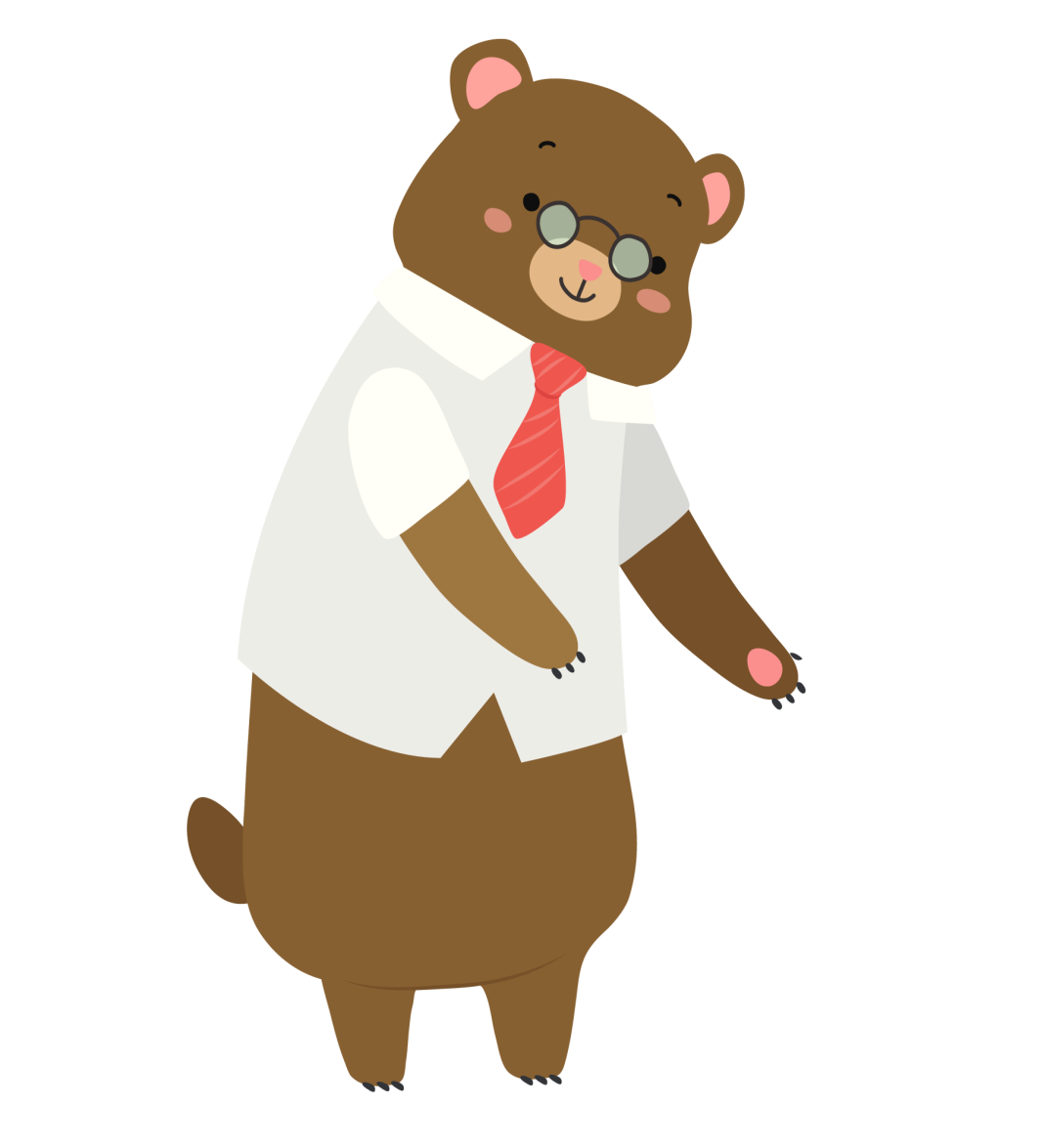 Chào mừng các con đến với tiết học Tiếng Việt
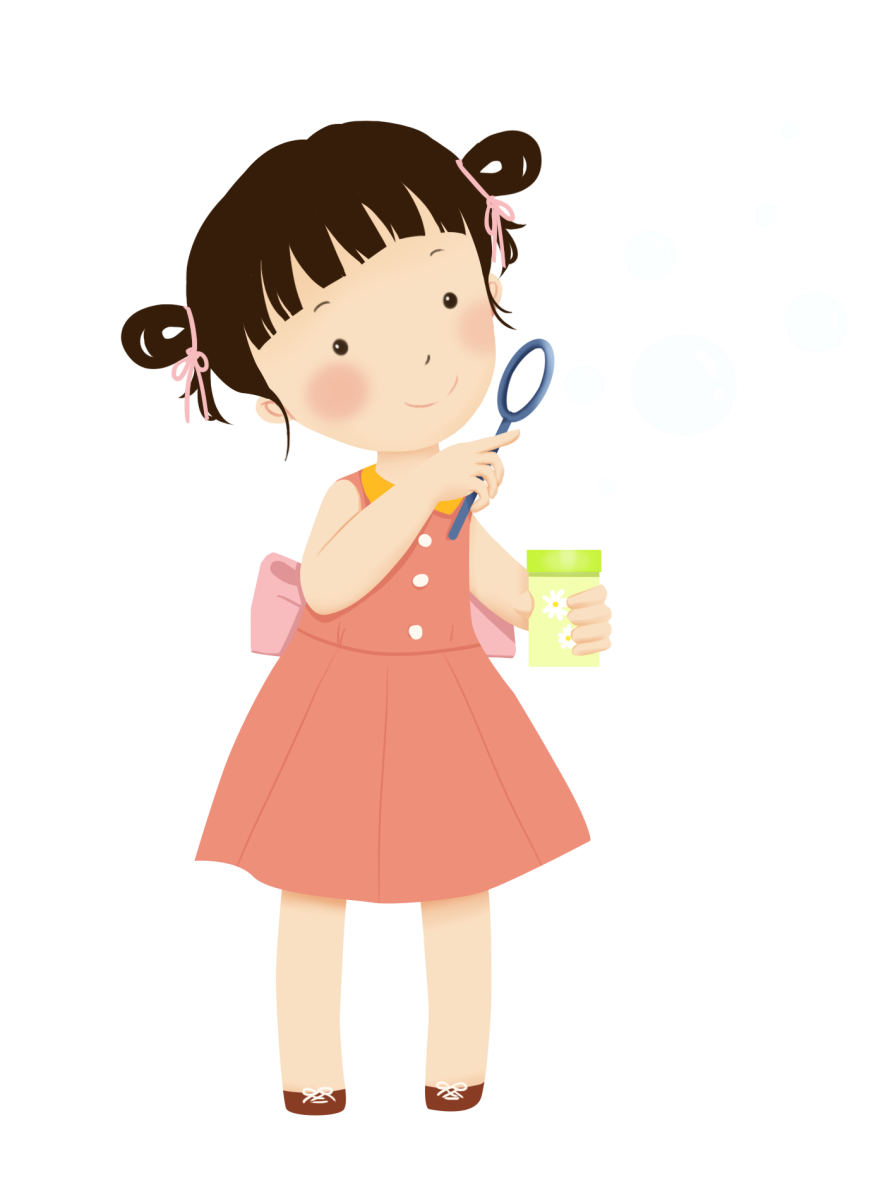 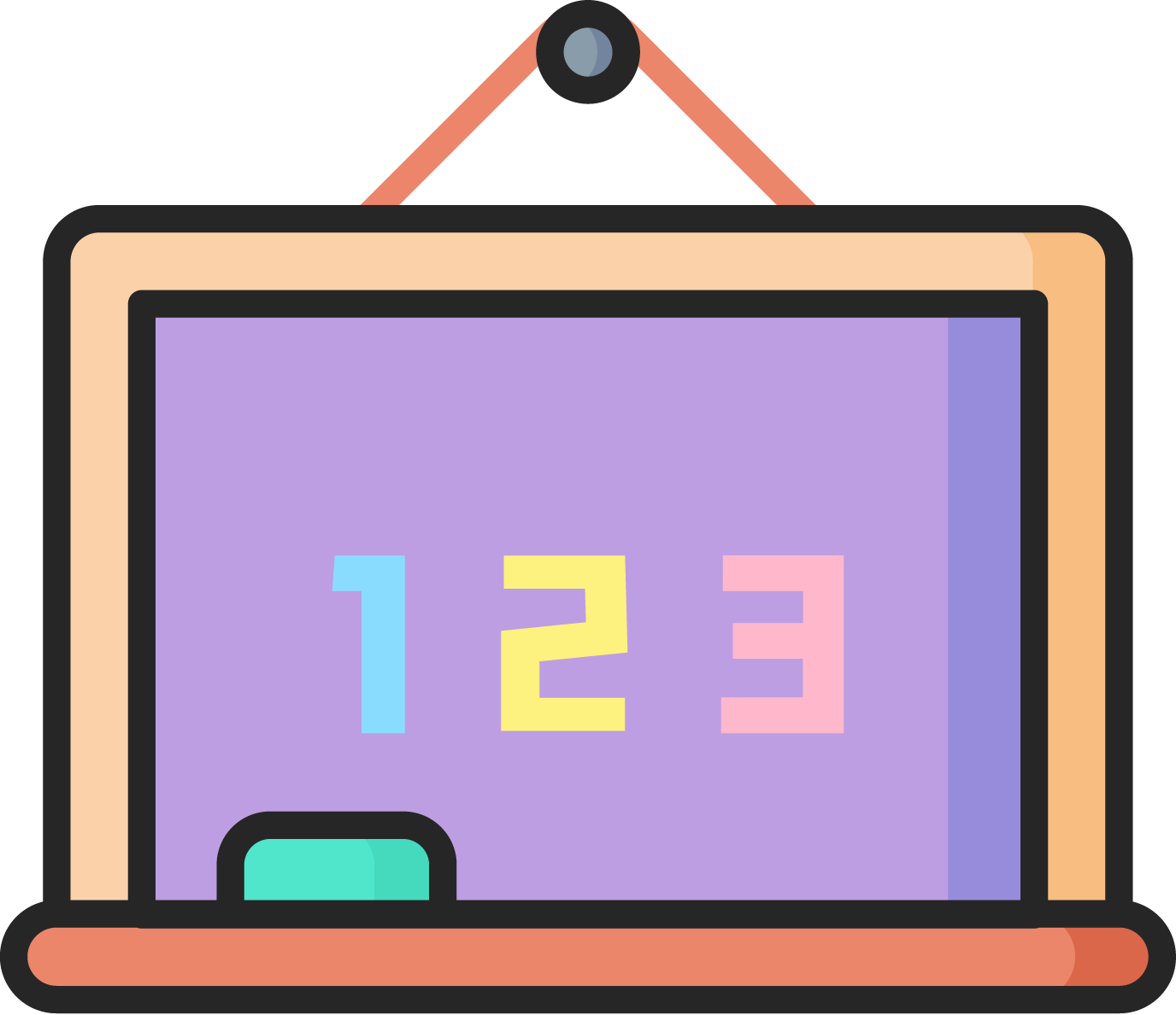 Khởi động
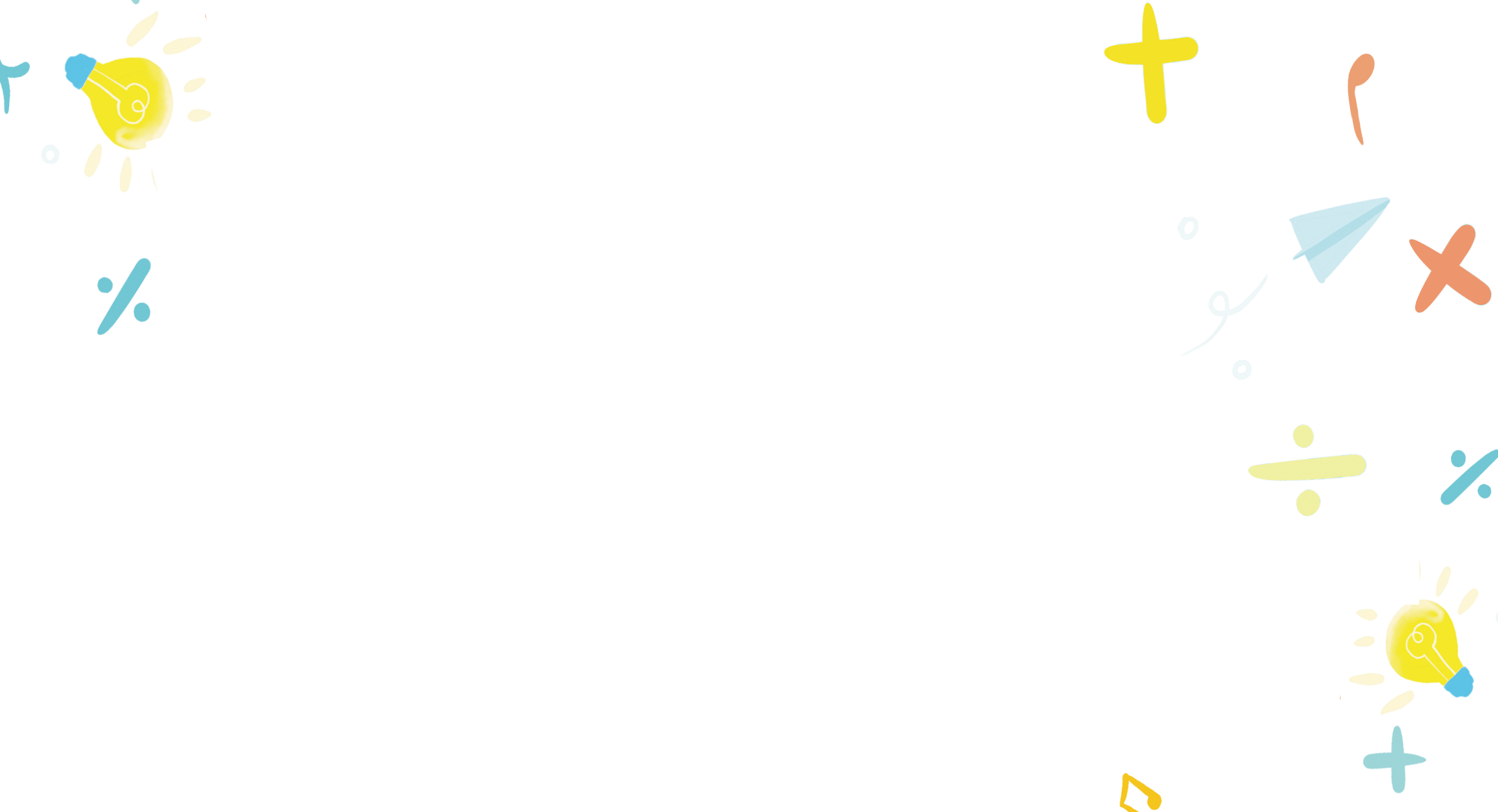 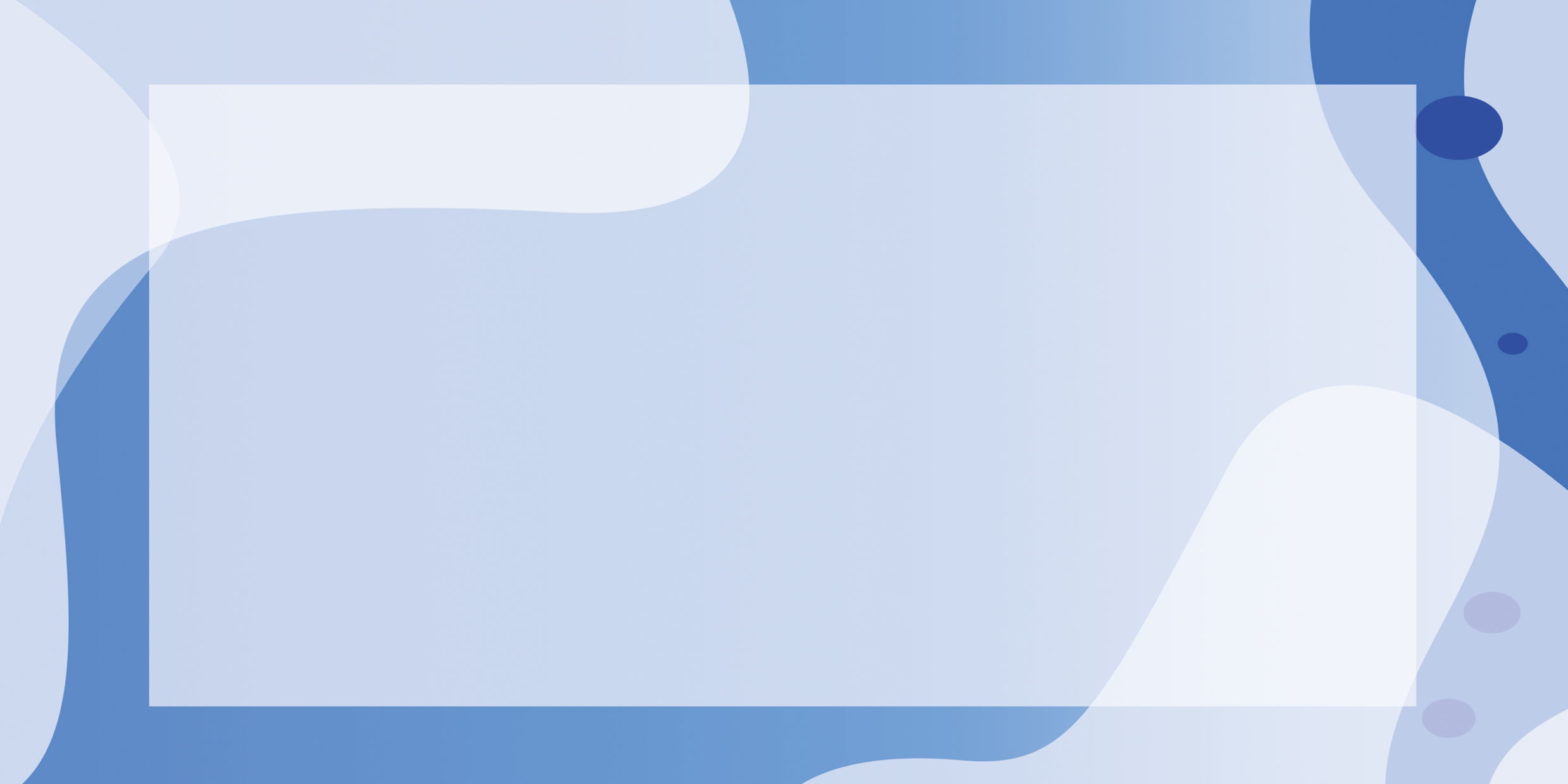 Thứ    ngày   tháng   năm 2022
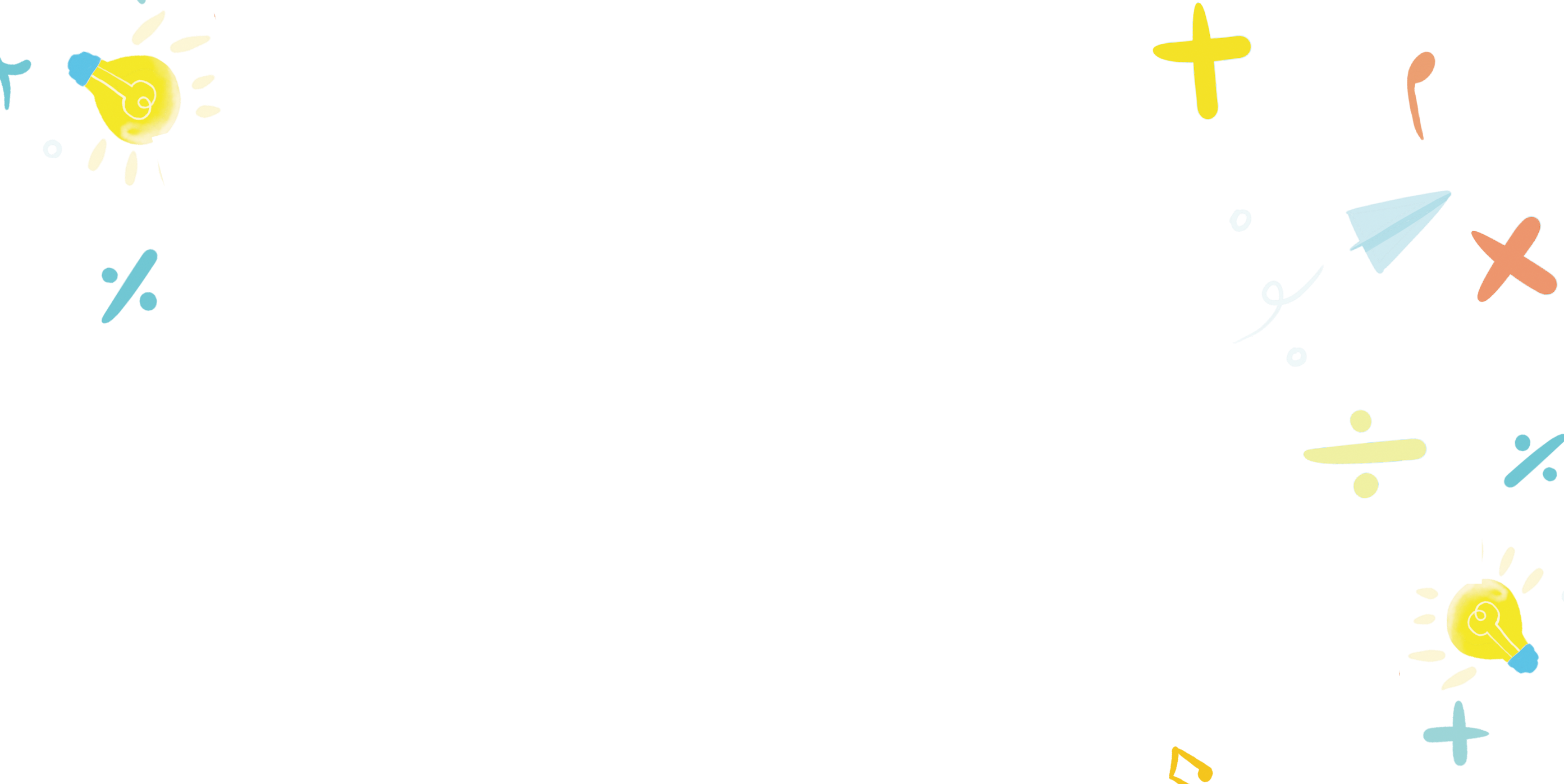 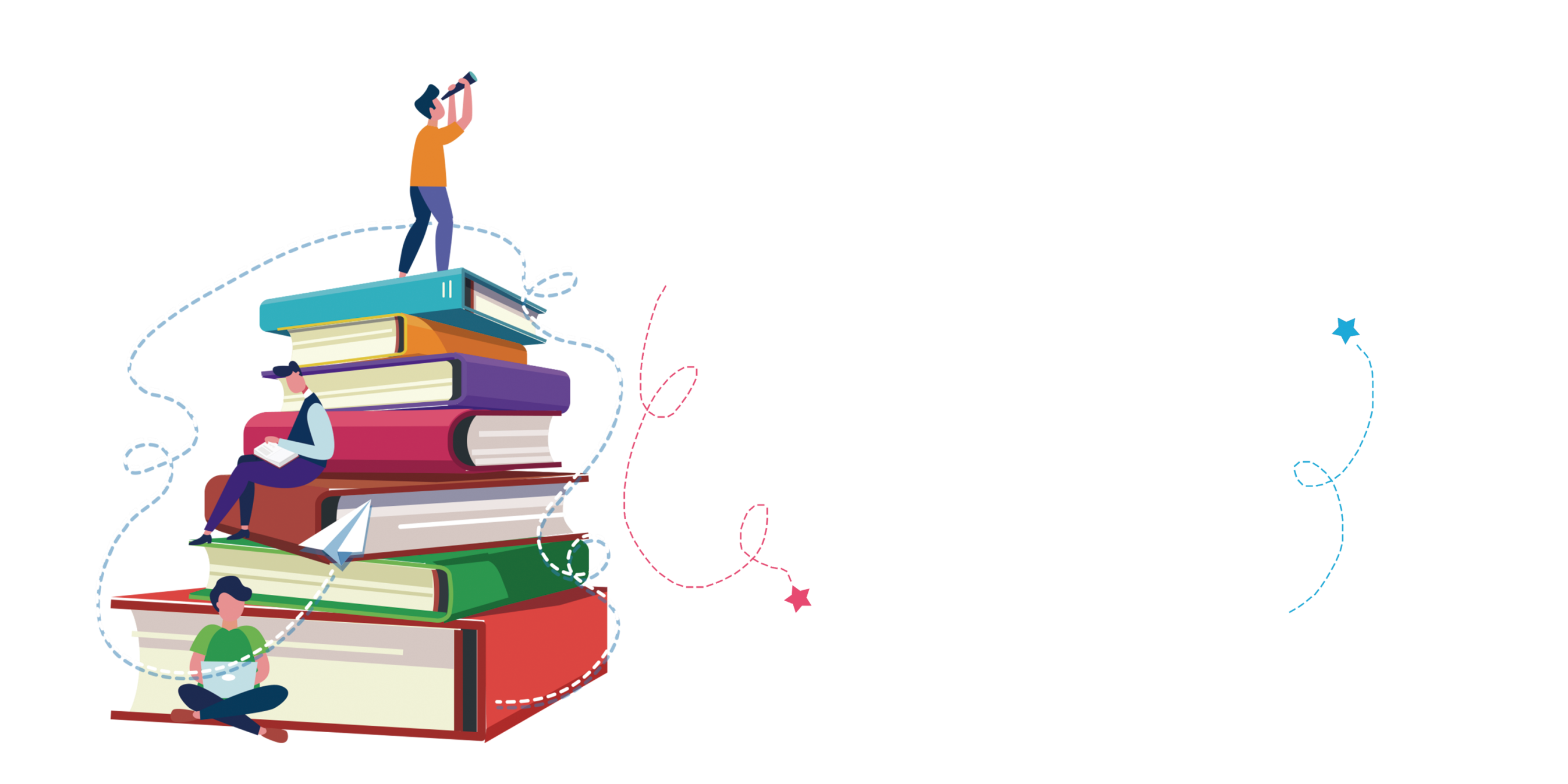 Tiếng Việt
Bài 30
Cánh đồng quê em
( tiết 1, 2 )
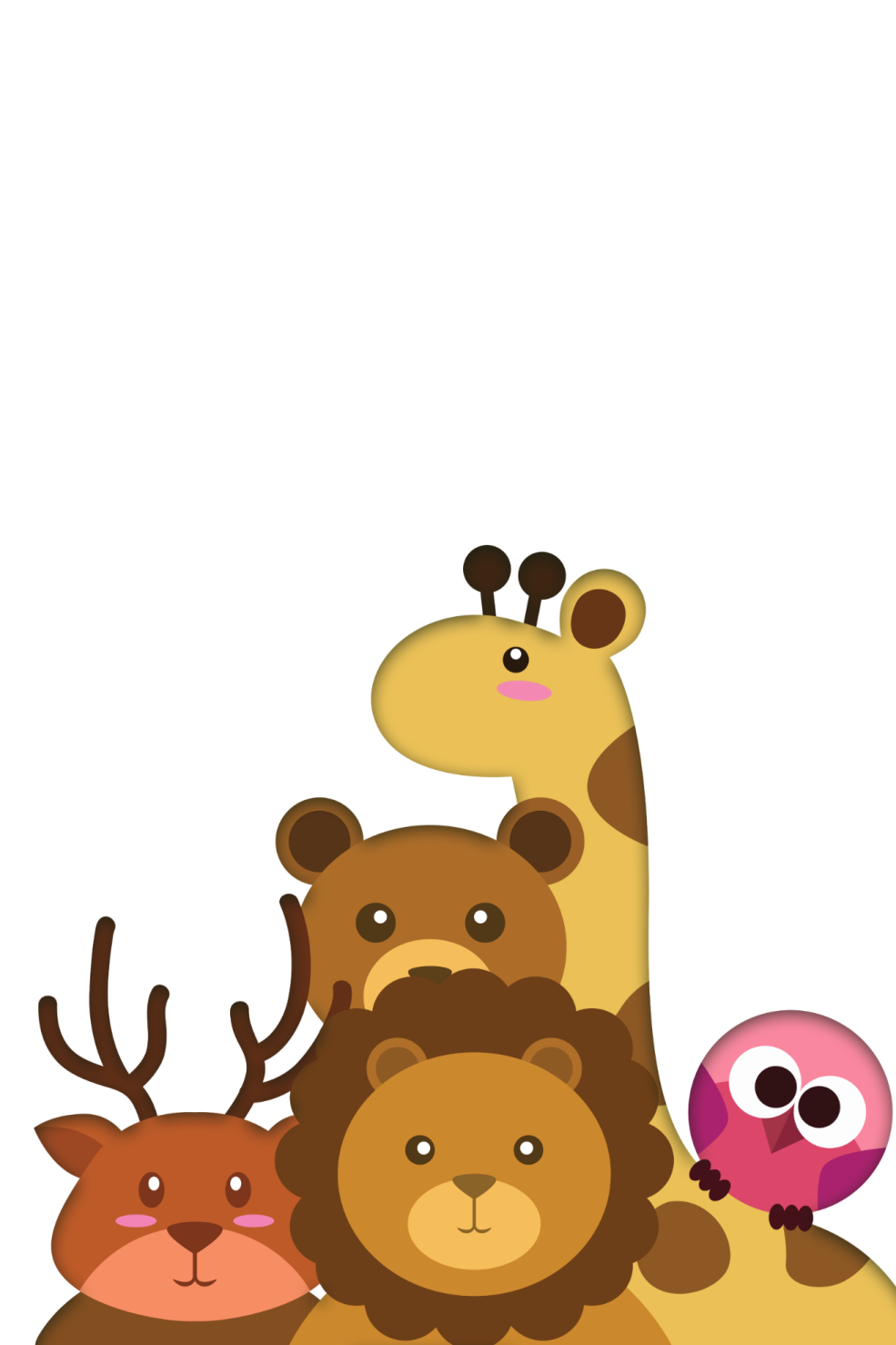 Tiết 5
Cánh đồng quê em.
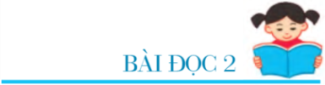 ĐỌC MẪU
Bé theo mẹ ra đồngVầng dương lên rực đỏMuôn vàn kim cương nhỏLấp lánh ngọn cỏ hoa.
Nắng ban mai hiền hoàTung lụa tơ vàng óngTrải lên muôn con sóngDập dờn đồng lúa xanh.
Đàn chiền chiện bay quanhHót tích ri tích ríchLũ châu chấu tinh nghịchĐu có uống sương rơi.
Sóng xanh cuộn chân trờiCánh đồng như tranh vẽBé ngân nga hát khẽTrong hương lúa mênh mông.
                      (Bùi Minh Huế)
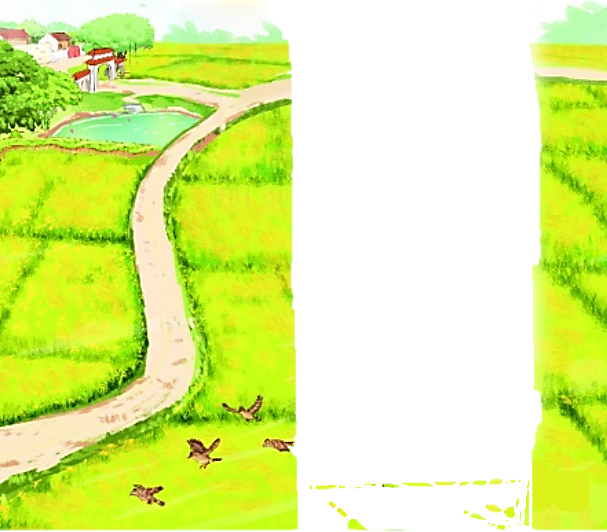 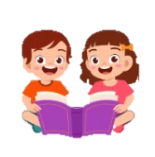 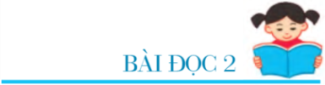 Tìm từ khó đọc
Cánh đồng quê em.
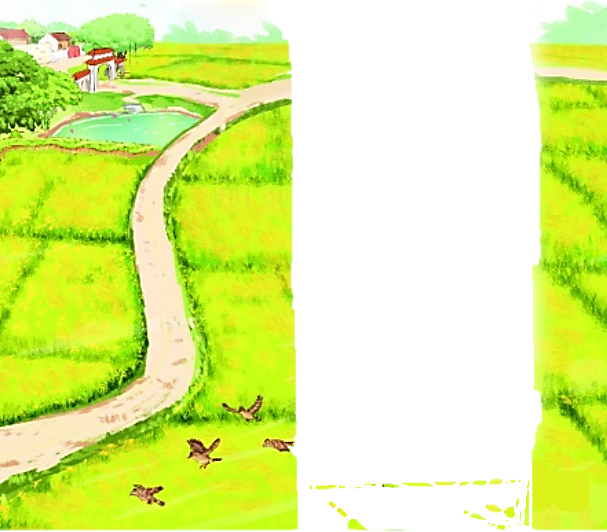 Bé theo mẹ ra đồngVầng dương lên rực đỏMuôn vàn kim cương nhỏLấp lánh ngọn cỏ hoa.

Nắng ban mai hiền hoàTung lụa tơ vàng óngTrải lên muôn con sóngDập dờn đồng lúa xanh.
Đàn chiền chiện bay quanhHót tích ri tích ríchLũ châu chấu tinh nghịchĐu có uống sương rơi.

Sóng xanh cuộn chân trờiCánh đồng như tranh vẽBé ngân nga hát khẽTrong hương lúa mênh mông.
               (Bùi Minh Huế)
LUYỆN ĐỌC TỪ KHÓ
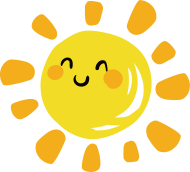 Rực đỏ
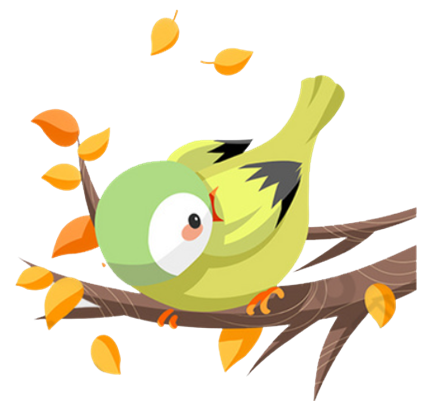 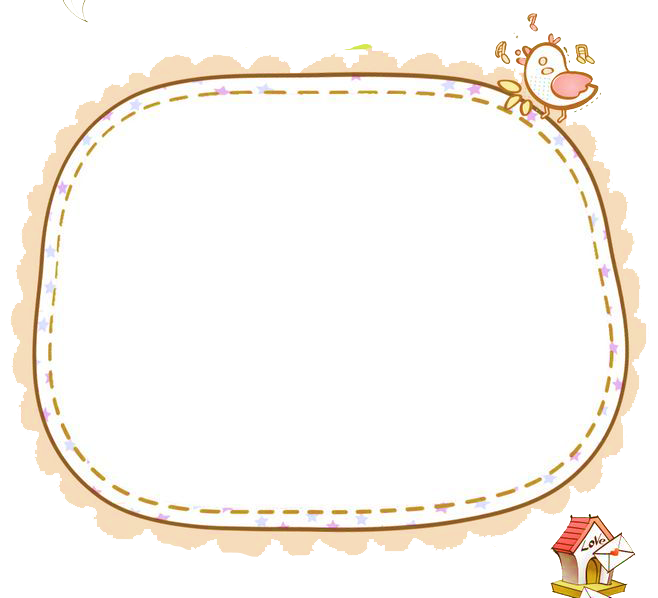 Dập dờn
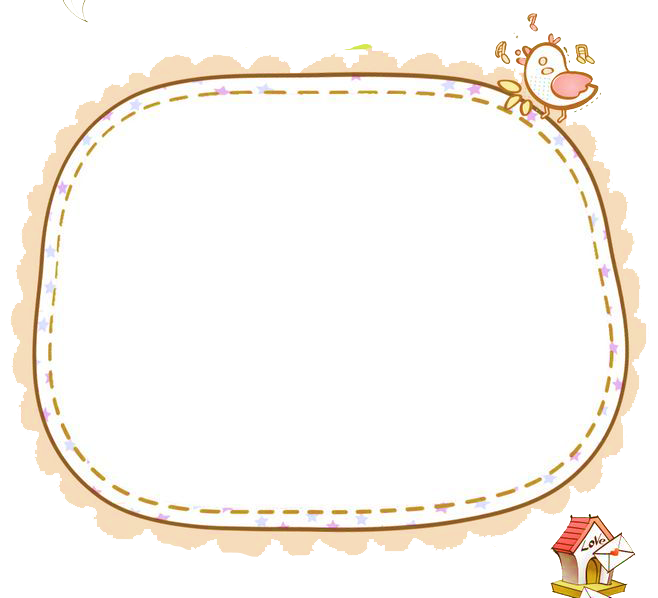 Chiền chiện
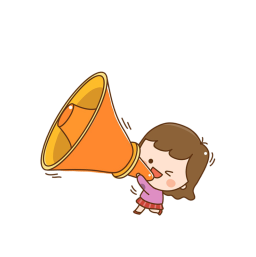 Sương rơi
- Vầng dương: mặt trời
GIẢI NGHĨA TỪ
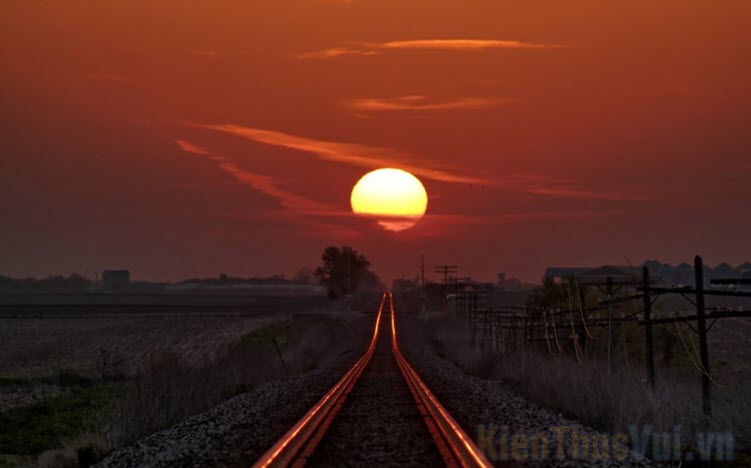 - Tích ri tích rích: tiếng kêu nhỏ liên tiếp của chim chiền chiện.
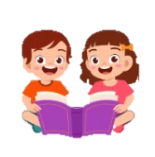 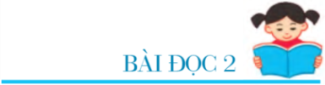 Luyện đọc từng khổ thơ
Cánh đồng quê em.
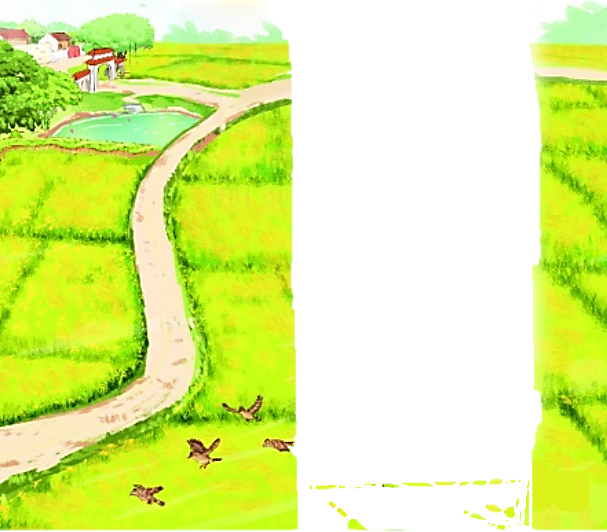 Bé theo mẹ ra đồngVầng dương lên rực đỏMuôn vàn kim cương nhỏLấp lánh ngọn cỏ hoa.

Nắng ban mai hiền hoàTung lụa tơ vàng óngTrải lên muôn con sóngDập dờn đồng lúa xanh.
Đàn chiền chiện bay quanhHót tích ri tích ríchLũ châu chấu tinh nghịchĐu có uống sương rơi.

Sóng xanh cuộn chân trờiCánh đồng như tranh vẽBé ngân nga hát khẽTrong hương lúa mênh mông.
               (Bùi Minh Huế)
3
1
4
2
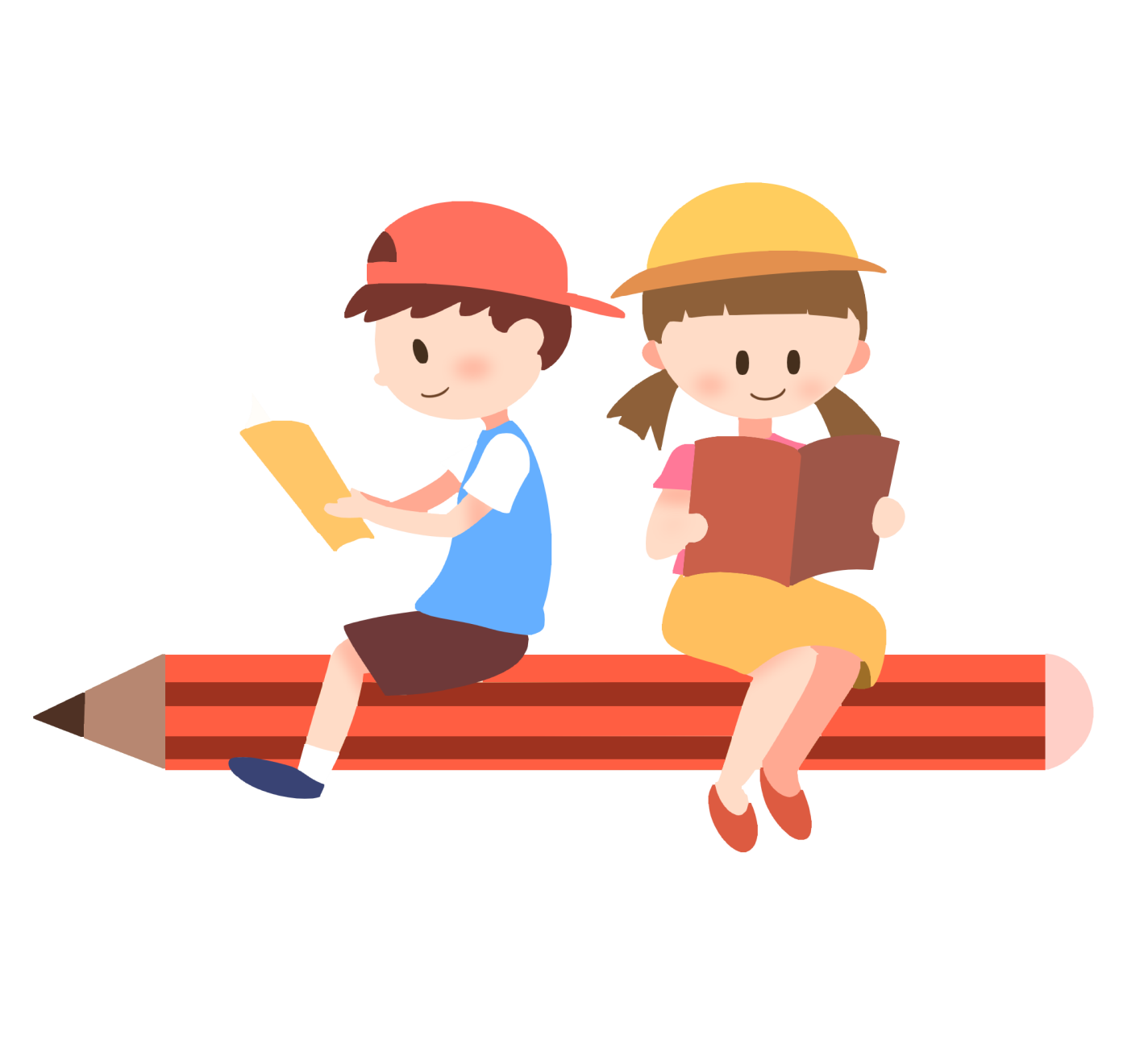 LUYỆN ĐỌC TRONG NHÓM
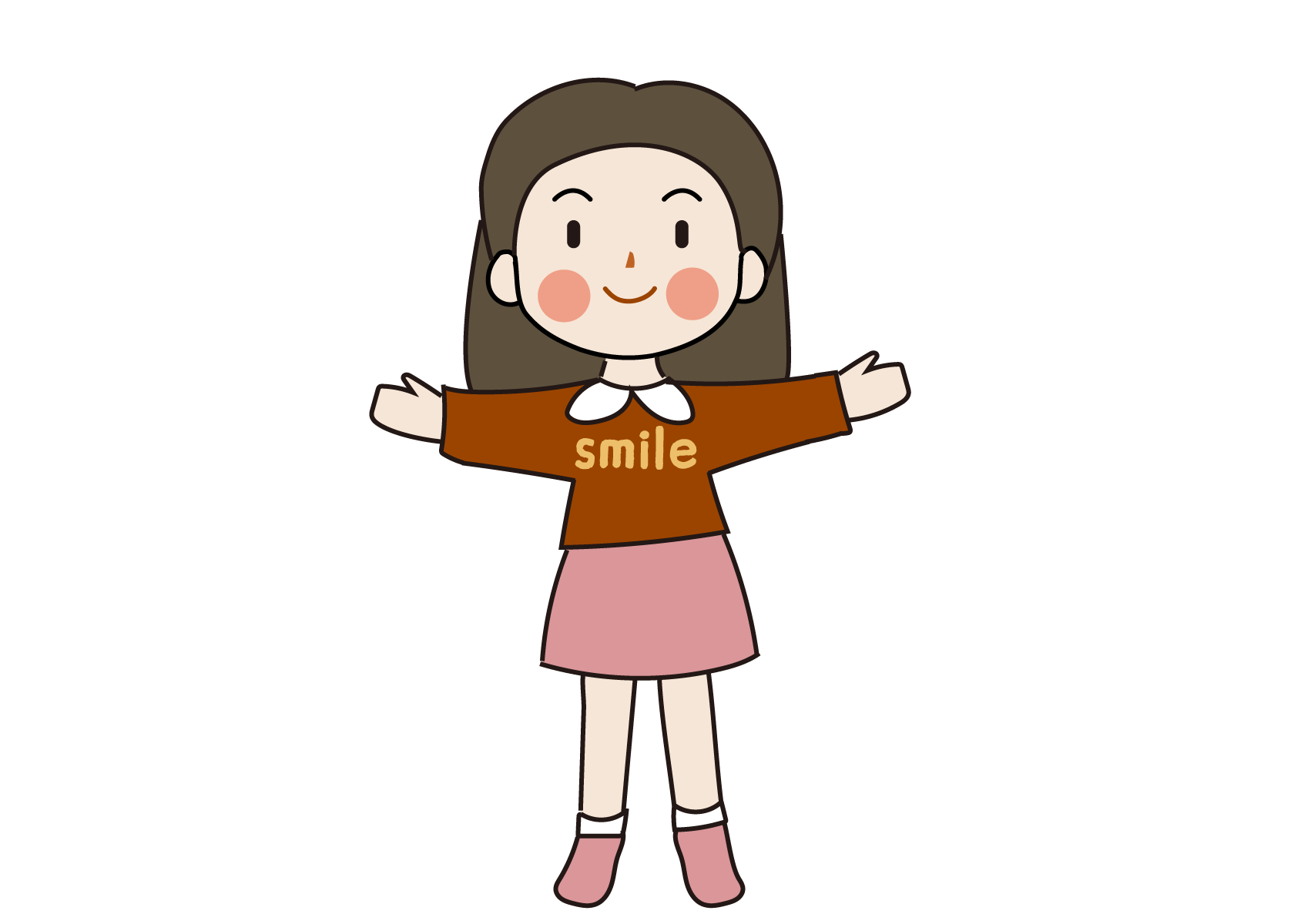 Đọc trước lớp
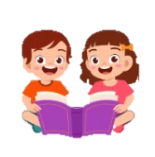 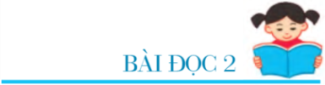 Đọc toàn bài
Cánh đồng quê em.
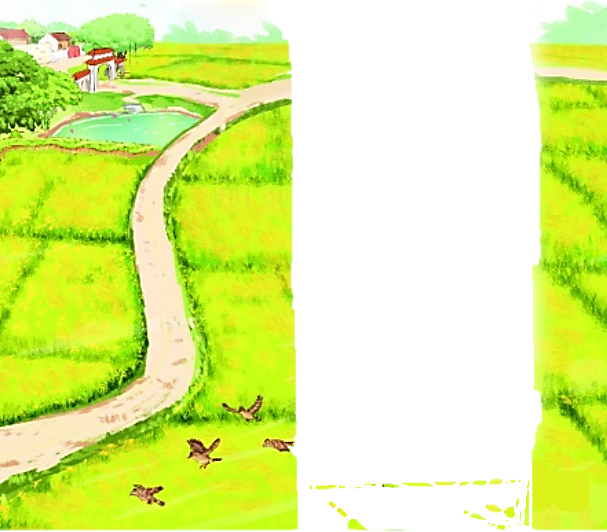 Bé theo mẹ ra đồngVầng dương lên rực đỏMuôn vàn kim cương nhỏLấp lánh ngọn cỏ hoa.

Nắng ban mai hiền hoàTung lụa tơ vàng óngTrải lên muôn con sóngDập dờn đồng lúa xanh.
Đàn chiền chiện bay quanhHót tích ri tích ríchLũ châu chấu tinh nghịchĐu có uống sương rơi.

Sóng xanh cuộn chân trờiCánh đồng như tranh vẽBé ngân nga hát khẽTrong hương lúa mênh mông.
               (Bùi Minh Huế)
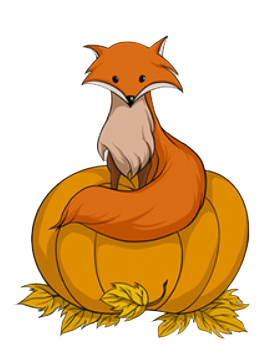 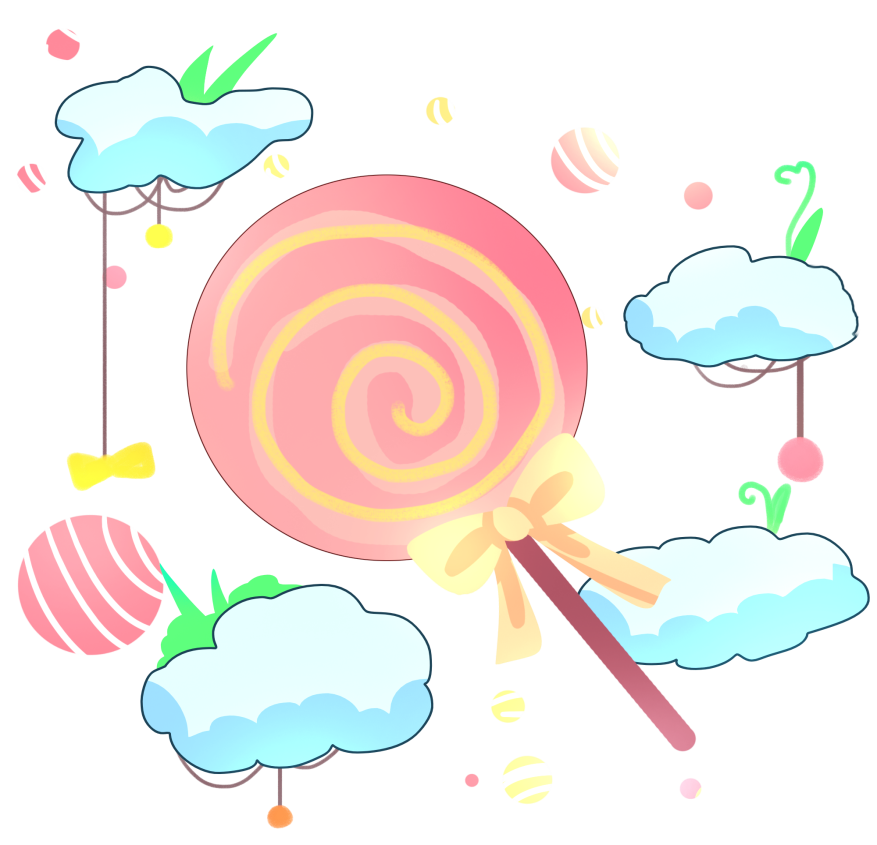 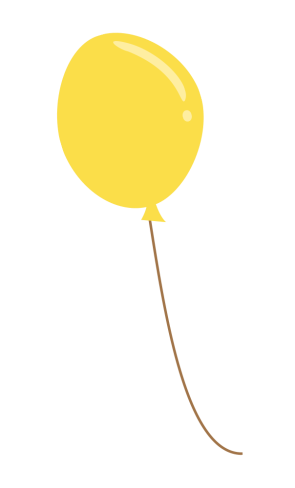 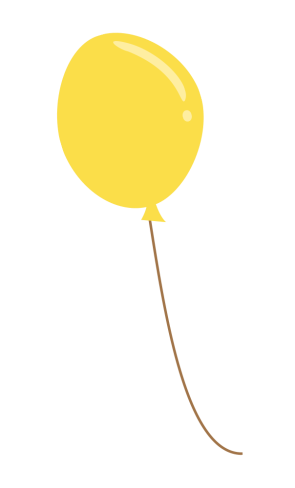 Tiết 6
TRẢ LỜI CÂU HỎI
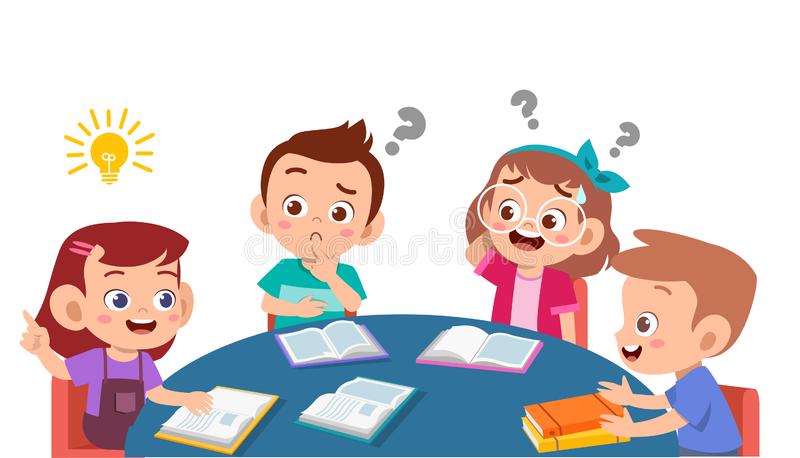 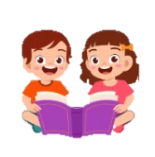 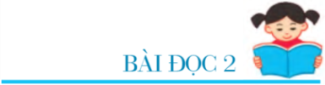 Đọc lại bài bài
Cánh đồng quê em.
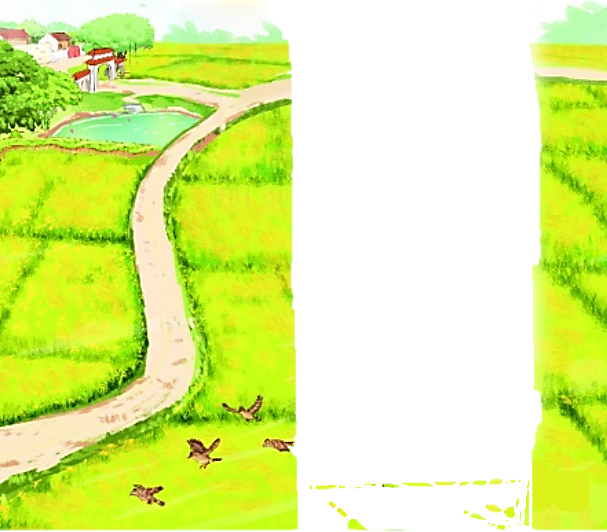 Bé theo mẹ ra đồngVầng dương lên rực đỏMuôn vàn kim cương nhỏLấp lánh ngọn cỏ hoa.

Nắng ban mai hiền hoàTung lụa tơ vàng óngTrải lên muôn con sóngDập dờn đồng lúa xanh.
Đàn chiền chiện bay quanhHót tích ri tích ríchLũ châu chấu tinh nghịchĐu có uống sương rơi.

Sóng xanh cuộn chân trờiCánh đồng như tranh vẽBé ngân nga hát khẽTrong hương lúa mênh mông.
               (Bùi Minh Huế)
Đọc khổ thơ 1
CÁNH ĐỒNG QUÊ EM
Bé theo mẹ ra đồngVầng dương lên rực đỏMuôn vàn kim cương nhỏLấp lánh ngọn cỏ hoa.
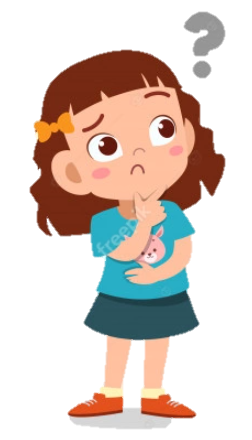 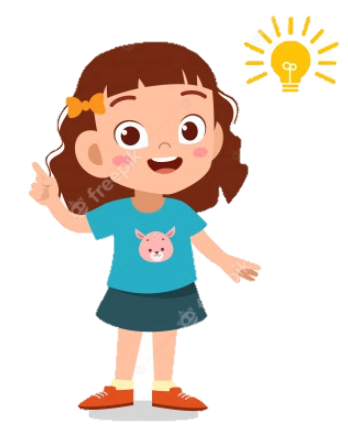 1. Trong bài thơ, bé nhìn thấy vầng dương đẹp như thế nào?
Trong bài thơ, bé nhìn thấy vầng dương rực đỏ.
Đọc khổ thơ 2
CÁNH ĐỒNG QUÊ EM
Nắng ban mai hiền hoàTung lụa tơ vàng óngTrải lên muôn con sóngDập dờn đồng lúa xanh.
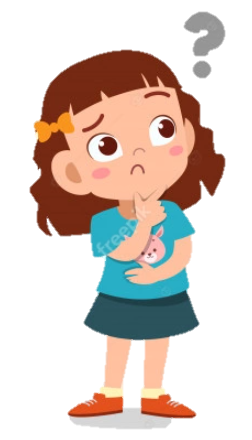 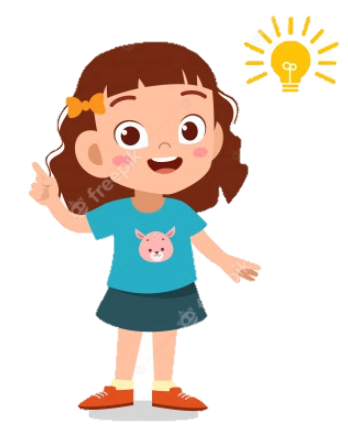 2. Nắng ban mai được tả như thế nào?
Nắng ban mai hiền hòa, như những dải lụa tơ vàng óng, như con sóng dập dờn trên đồng lúa xanh.
Đọc khổ thơ 3
CÁNH ĐỒNG QUÊ EM
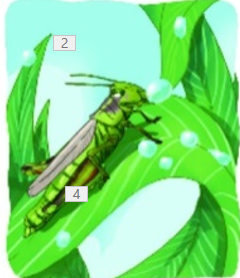 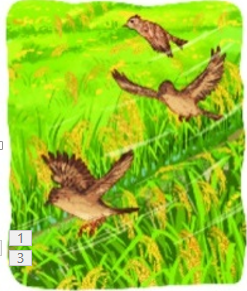 Đàn chiền chiện bay quanhHót tích ri tích ríchLũ châu chấu tinh nghịchĐu có uống sương rơi.
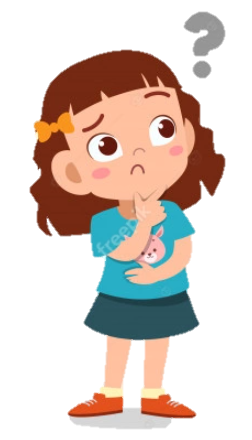 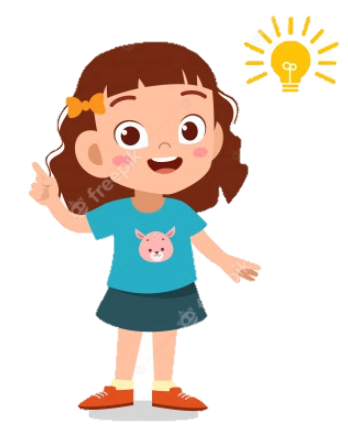 3. Đàn chiền chiện và lũ châu chấu làm gì trên cánh đồng?
- Đàn chiền chiện bay quanh và hót tích ri tích rích.
- Lũ châu chấu tinh nghịch đu cỏ và uống sương rơi.
Đọc toàn bài
CÁNH ĐỒNG QUÊ EM
4. Theo em, vì sao bé ngân nga hát giữa cánh đồng?
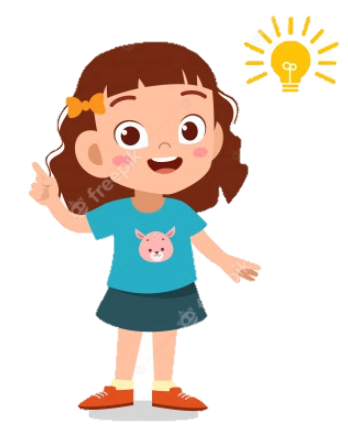 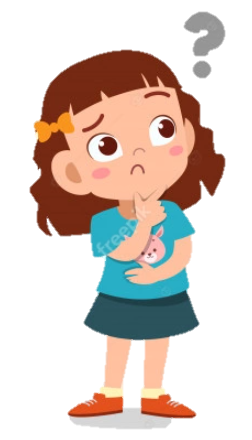 Theo em, bé ngân ngã hát giữa cánh đồng là bởi vì bé cảm thấy cánh đồng quê hương thật là đẹp, bé cảm thấy hạnh phúc trong lòng.
Tình yêu cảnh đẹp  quê hương đất nước của bạn nhỏ.
Qua bài đọc, em hiểu điều gì?
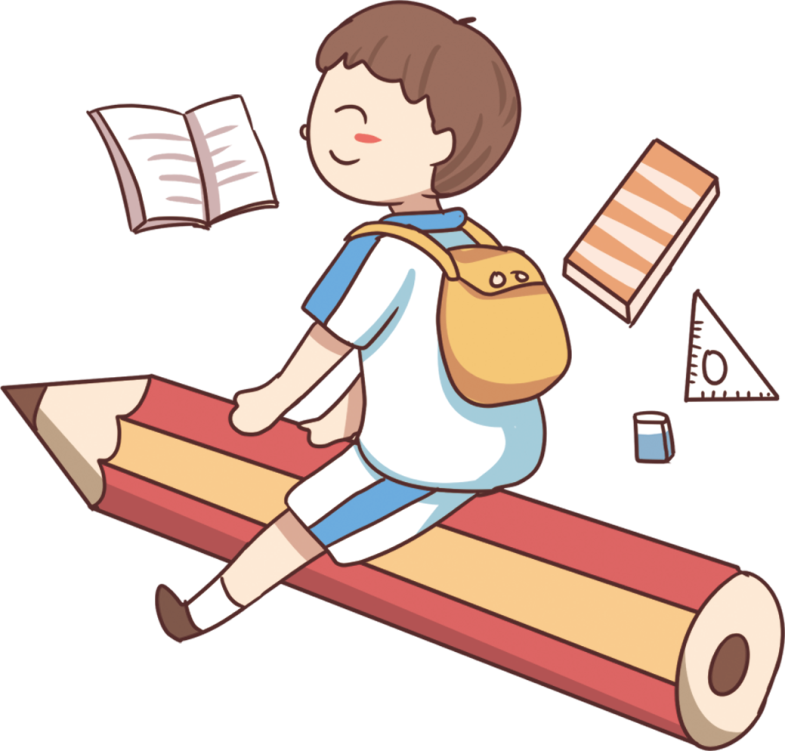 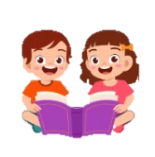 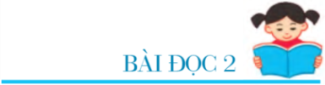 Đọc thuộc lòng 2 khổ thơ
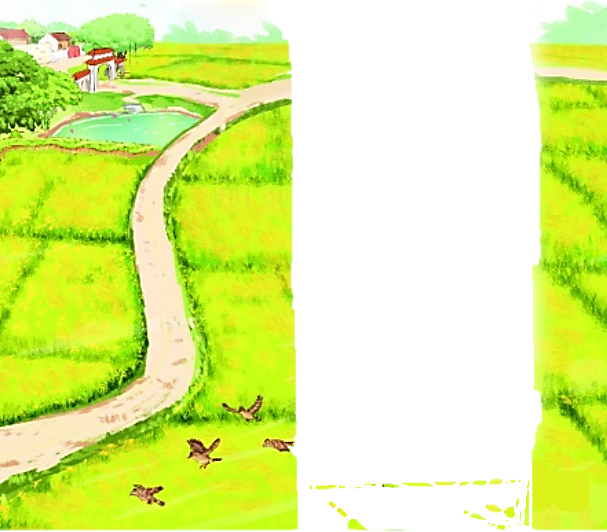 Cánh đồng quê em.
Bé theo mẹ ra đồngVầng dương lên rực đỏMuôn vàn kim cương nhỏLấp lánh ngọn cỏ hoa.

Nắng ban mai hiền hoàTung lụa tơ vàng óngTrải lên muôn con sóngDập dờn đồng lúa xanh.
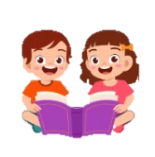 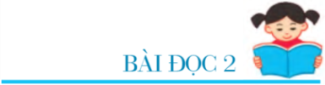 Đọc thuộc lòng 2 khổ thơ
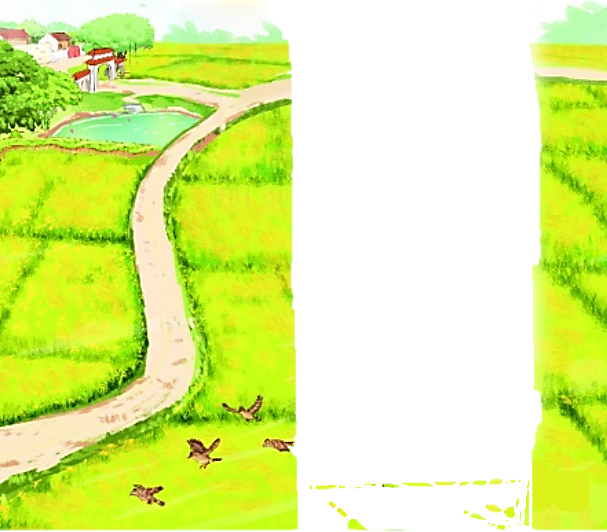 Cánh đồng quê em.
Bé theo mẹ ra đồngVầng dương lên rực đỏMuôn vàn kim cương nhỏLấp lánh ngọn cỏ hoa.

Nắng ban mai hiền hoàTung lụa tơ vàng óngTrải lên muôn con sóngDập dờn đồng lúa xanh.
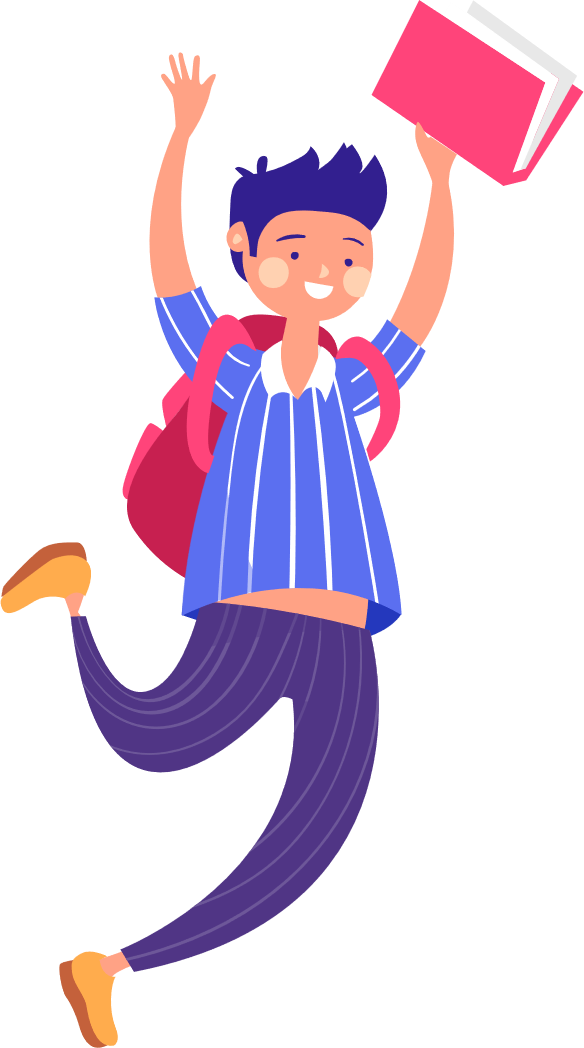 LUYỆN TẬP THEO VĂN BẢN ĐỌC
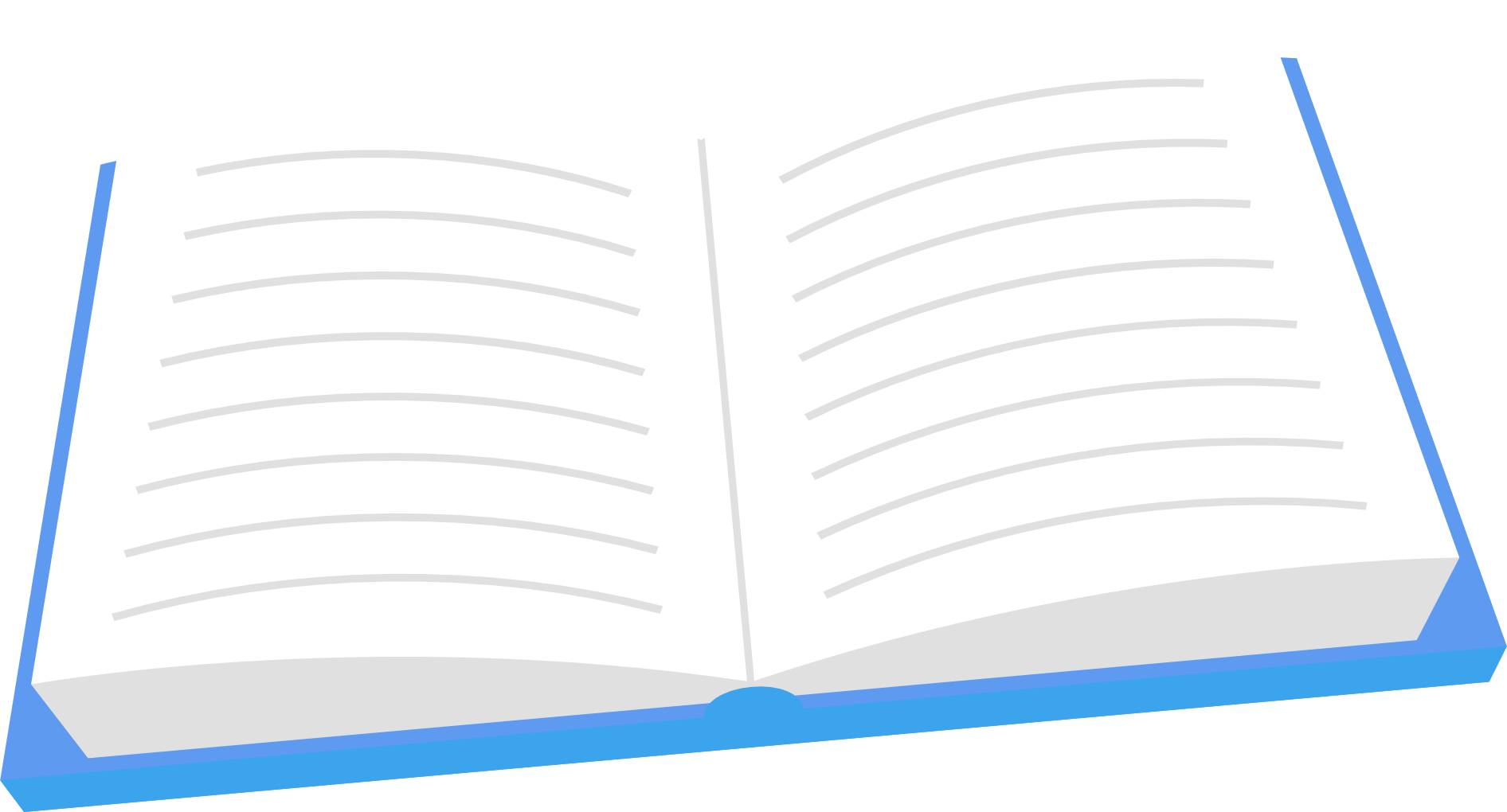 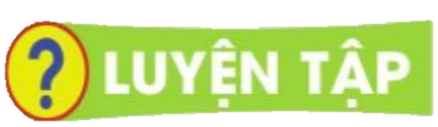 1. Tìm trong bài từ ngữ:
a. chỉ màu sắc của mặt trời
 rực đỏ
b. chỉ màu sắc của ánh nắng
 Vàng óng
c. chỉ màu sắc của đồng lúa.
 xanh
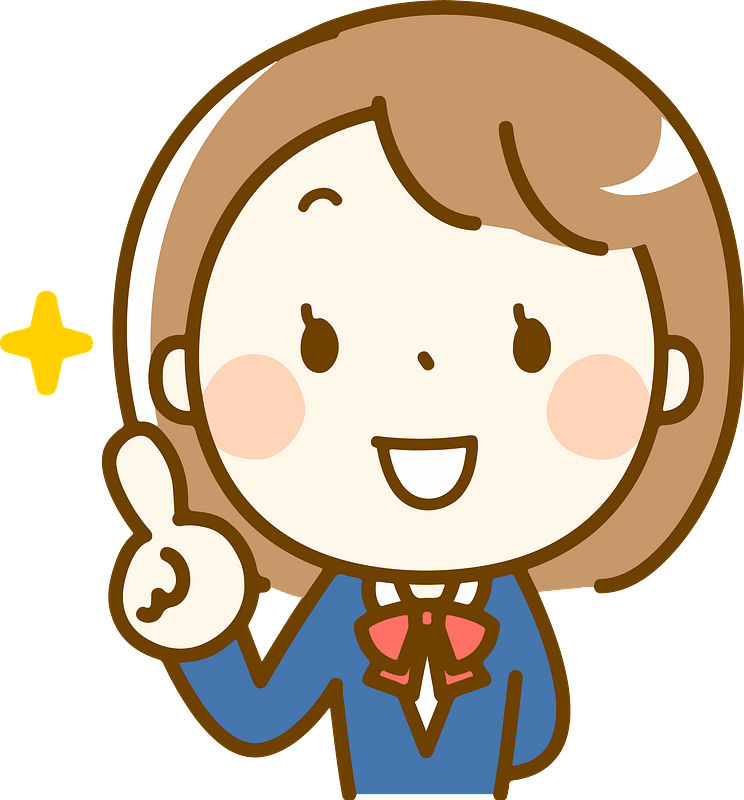 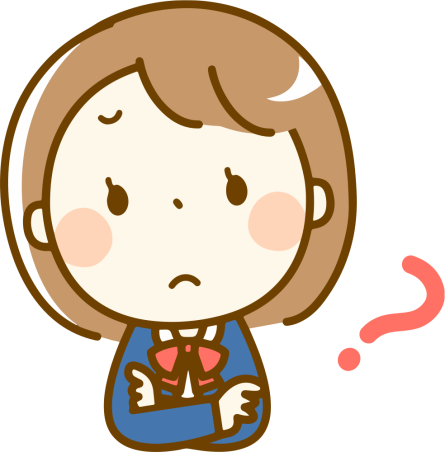 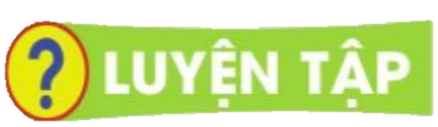 2. Tìm thêm từ ngữ tả mặt trời, ánh nắng, đồng lúa.
a. Mặt trời
 Màu vàng, màu trắng, to tròn, hình tròn,...
b. Ánh nắng
 chói chang, màu vàng, màu trắng, ấm áp,...
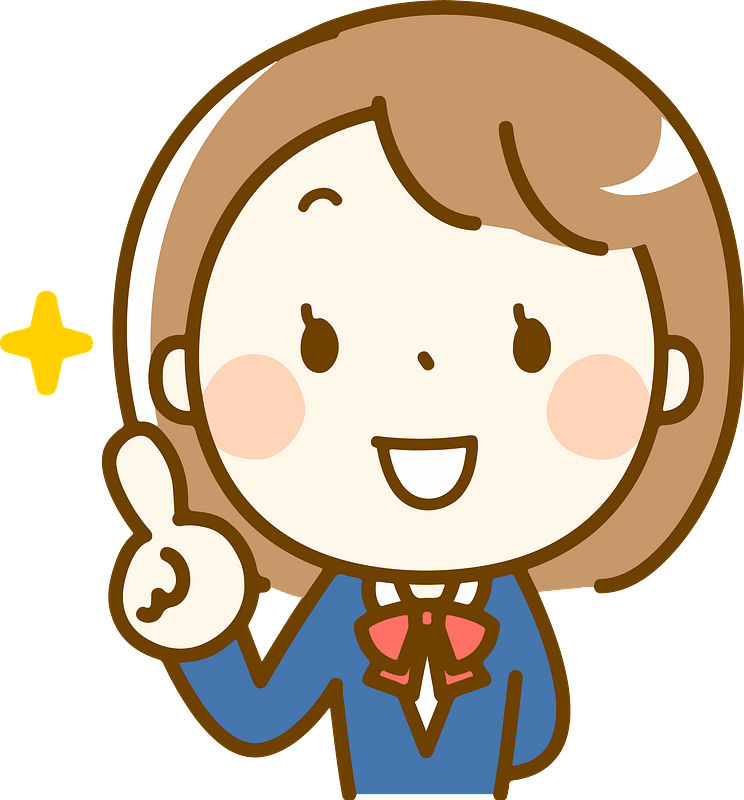 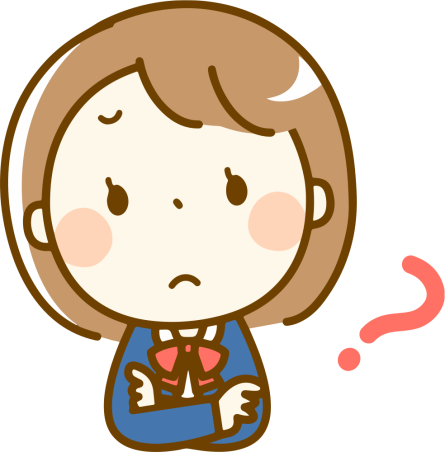 c. Đồng lúa
 màu vàng, màu xanh...
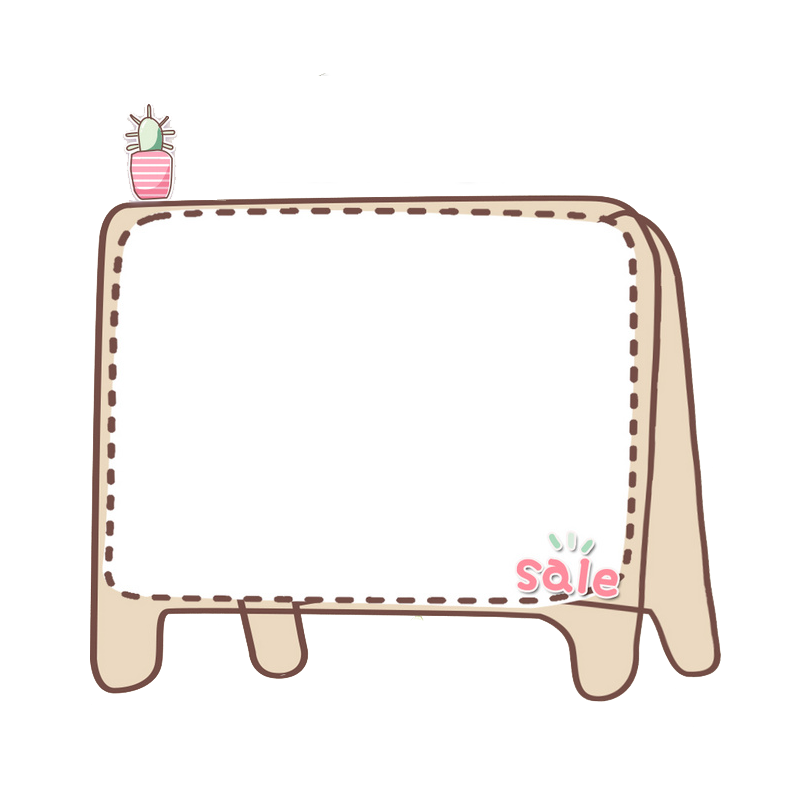 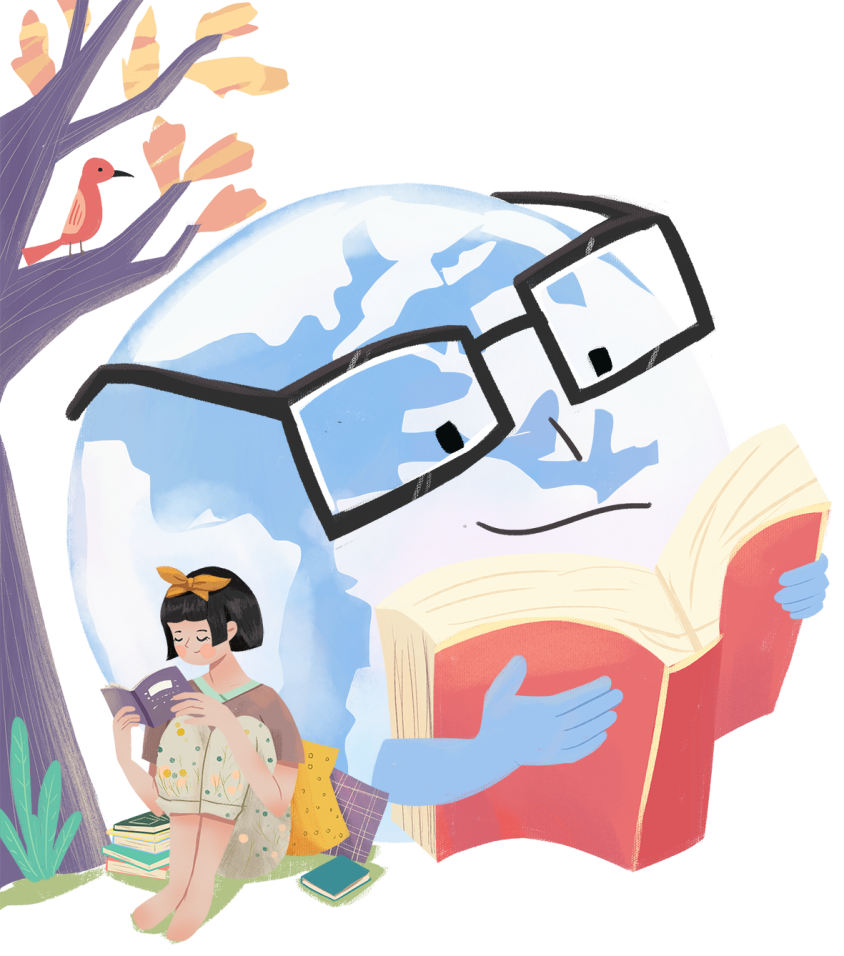 Củng cố và
 dặn dò
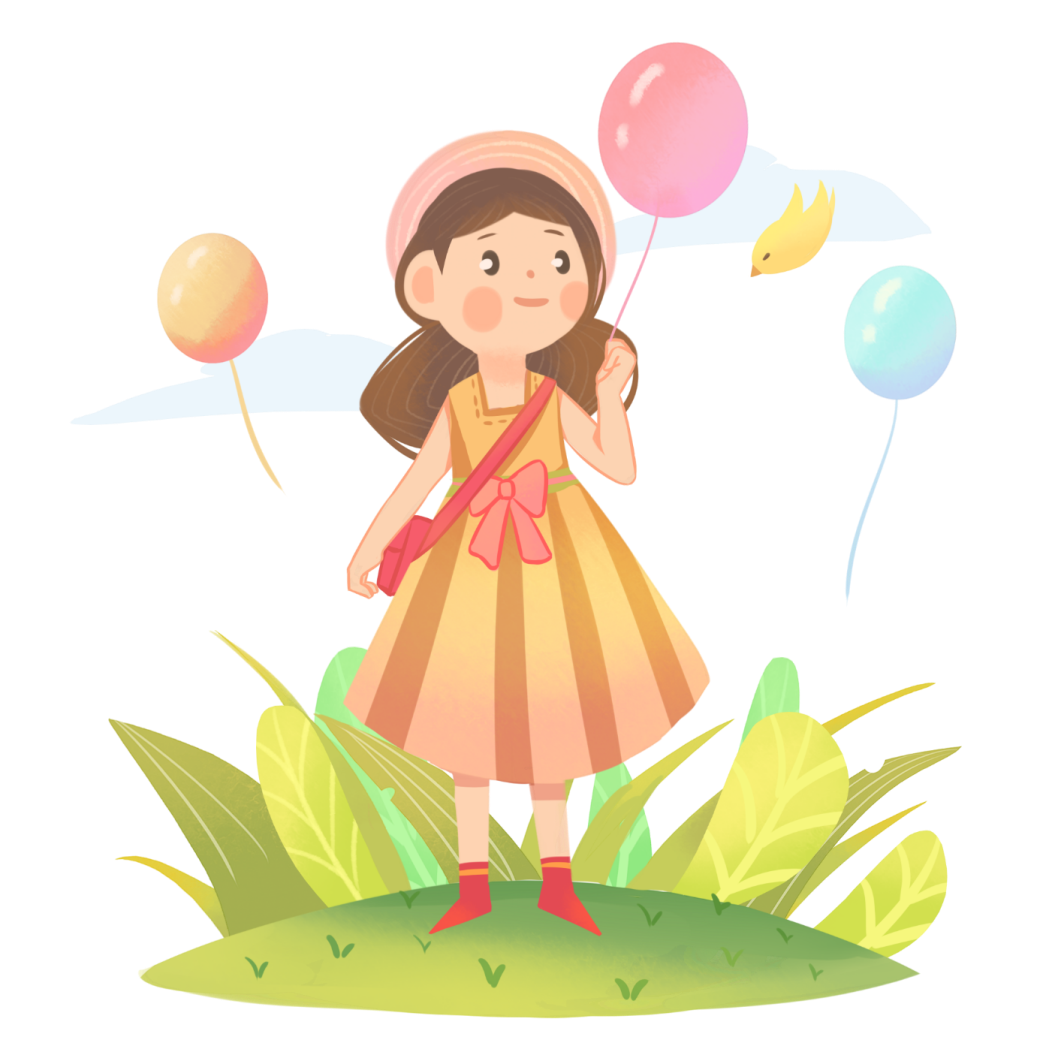 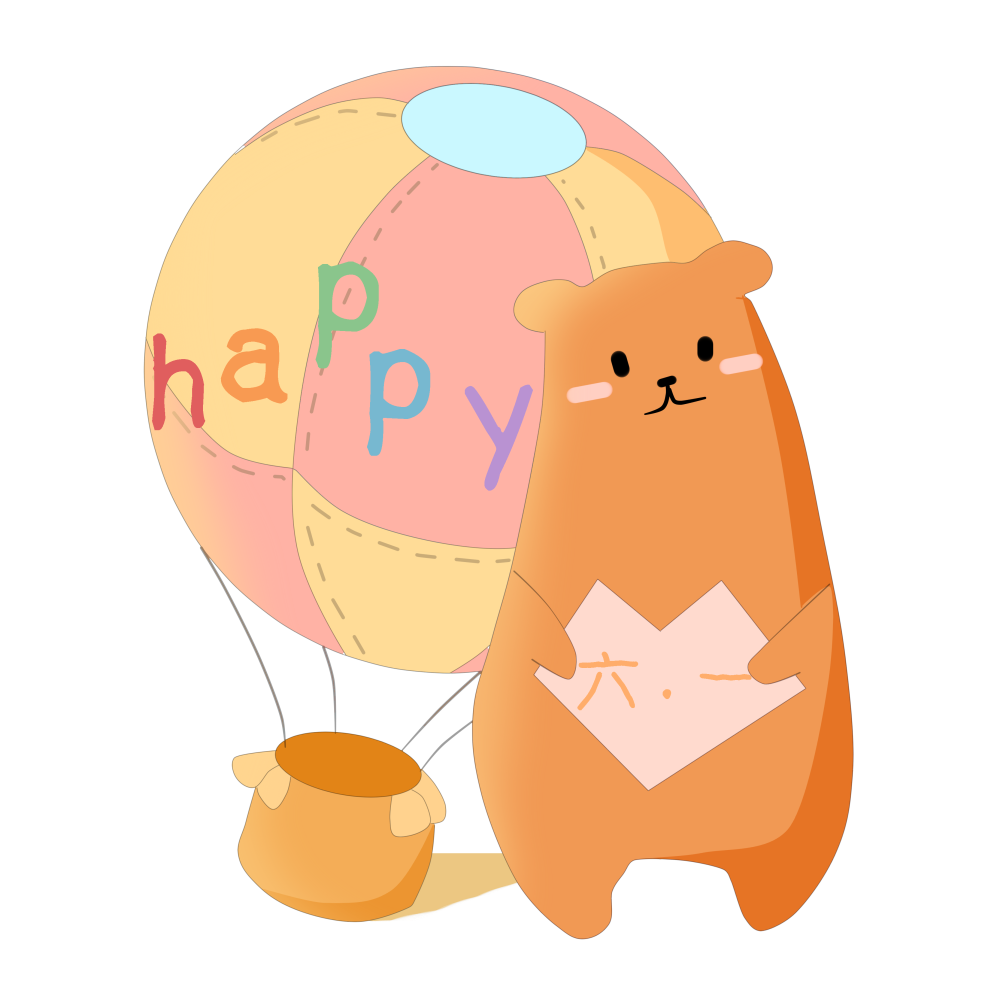 Tạm biệt và hẹn gặp lại